TRƯỜNG TIỂU HỌC PHÚC LỢI
TOÁN
KHỞI ĐỘNG
Khởi động
Em hãy nhắc lại quy tắc tính diện tích xung quanh của hình hộp chữ nhật ?
Em hãy nhắc lại quy tắc tính diện tích toàn phần của hình hộp chữ nhật ?
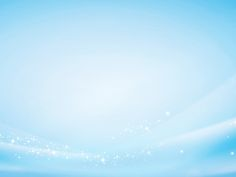 KIẾN THỨC CẦN NHỚ
Muốn tính diện tích xung quanh của hình hộp chữ nhật ta lấy chu vi mặt đáy nhân với chiều cao (cùng một đơn vị đo)
Sxq = Chu vi đáy x chiều cao
Hay: Sxq = (chiều dài + chiều rộng) x 2 x chiều cao
Muốn tính diện tích toàn phần của hình hộp chữ nhật ta lấy diện tích xung quanh cộng diện tích hai đáy			        Stp = Sxq + S2đáy    
Hay Stp = Sxq + (chiều dài x chiều rộng) x 2
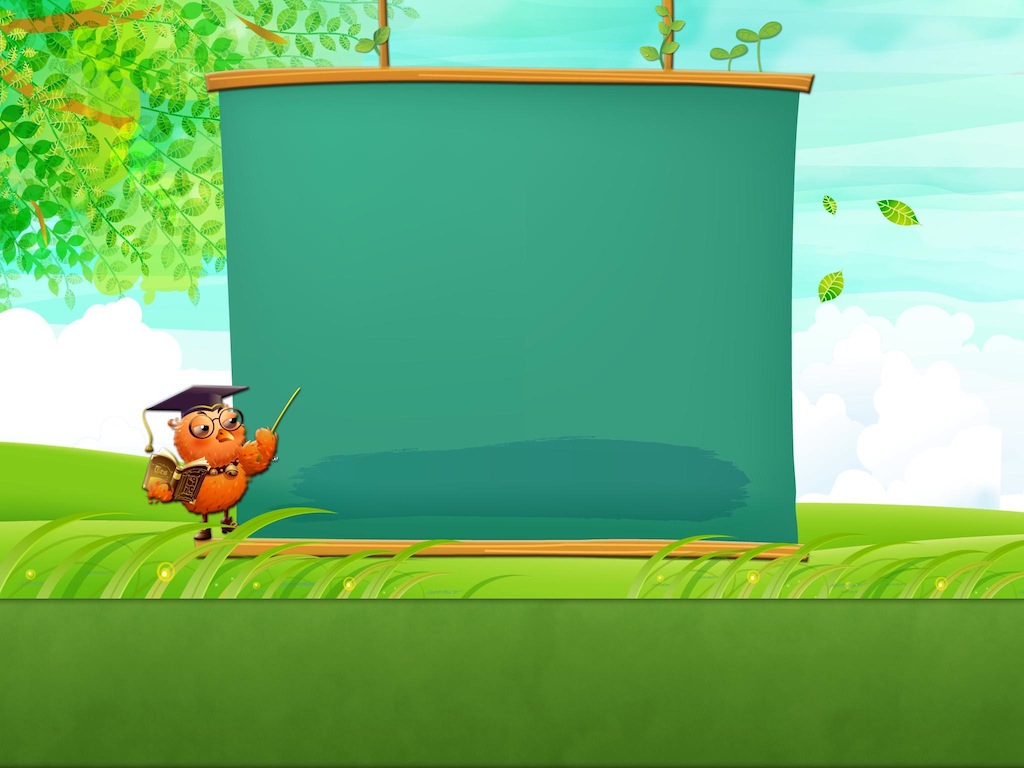 TOÁN


DIỆN TÍCH XUNG QUANH – 
DIỆN TÍCH TOÀN PHẦN 
CỦA HÌNH LẬP PHƯƠNG
MỤC TIÊU
Toán
Diện tích xung quanh và diện tích toàn phần của 
hình lập phương. ( trang 111)
Nắm được và biết cách tính diện tích xung quanh và 
diện tích toàn phần của hình lập phương
2. Làm bài tập vận dụng
KHÁM PHÁ
Thứ năm ngày 24 tháng 1 năm 2013.
Hình hộp chữ nhật
Hình lập phương
Toán
Chiều cao
Chiều cao
Chiều dài
Chiều rộng
Chiều rộng
Chiều dài
Hình lập phương có 6 mặt, là các hình vuông bằng nhau
- Muốn tính diện tích xung quanh của hình hộp chữ nhật, ta lấy chu vi mặt đáy nhân với chiều cao ( cùng một đơn vị đo).
- Muốn tính diện tích toàn phần của hình hộp chữ nhật, ta lấy diện tích xung quanh cộng với diện tích hai đáy.
5
1
2
3
4
6
1. Diện tích xung quanh của hình lập phương
Sxq  = S1mặt x 4
Diện tích xung quanh của hình lập phương bằng diện tích một mặt nhân với 4
5
1
2
3
4
6
2. Diện tích toàn phần
Stp  = S1mặt x 6
Diện tích toàn phần của hình lập phương bằng diện tích một mặt nhân với 6
5
5
1
1
2
3
4
2
3
4
6
6
KIẾN THỨC CẦN NHỚ
Diện tích toàn phần của hình lập phương:
Diện tích xung quanh của hình lập phương
- Diện tích toàn phần của hình lập phương bằng diện tích một mặt nhân với 6
- Diện tích xung quanh của hình lập phương bằng diện tích một mặt nhân với 4
Sxq  = S1mặt x 4
Stp  = S1mặt x 6
Tính diện tích xung quanh và diện tích toàn phần của hình lập phương có cạnh 5cm.
Ví dụ:
5cm
5cm
Giải
 Diện tích xung quanh của hình lập phương là:  
            (5 x 5) x 4 = 
Diện tích toàn phần của hình lập phương là:  
            (5 x 5) x 6 = 
                         Đáp số:   100cm² ; 150cm².
5cm
100 (cm²)
150 (cm²)
5
5
1
1
2
3
4
2
3
4
6
6
KIẾN THỨC CẦN NHỚ
Diện tích toàn phần của hình lập phương:
Diện tích xung quanh của hình lập phương
- Diện tích toàn phần của hình lập phương bằng diện tích một mặt nhân với 6
- Diện tích xung quanh của hình lập phương bằng diện tích một mặt nhân với 4
Sxq  = S1mặt x 4
Stp  = S1mặt x 6
LUYỆN TẬP
Bài 1: Tính diện tích xung quanh và diện tích toàn phần của hình lập phương có cạnh 1,5m.
1,5 m
1,5 m
Bài giải:
Diện tích xung quanh của hình lập phương đó là:
        (1,5 x 1,5) x 4 = 9 (m2)
Diện tích toàn phần của hình lập phương đó là:
        (1,5 x 1,5) x 6 = 13,5 (m2) 
Đáp số: Diện tích xung quanh: 9 m2
                Diện tích toàn phần: 13,5 m2
1,5 m
2,5 dm
2,5 dm
2,5 dm
Bài 2: Người ta làm một cái hộp không có nắp bằng bìa cứng dạng hình lập phương có cạnh 2,5dm. Tính diện tích bìa cần dùng để làm hộp (không tính mép dán).
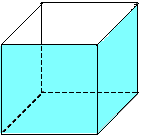 Bài giải:
Diện tích bìa để làm hộp  là:
       (2,5 x 2,5) x 5 = 31,25 (dm2) 
Đáp số:  31,25 dm2.